Работа с бумагой и тканью.
айрис фолдинг-(радужное, спиральное  складывание)
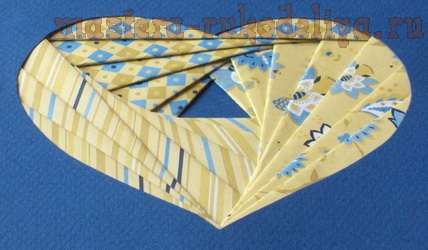 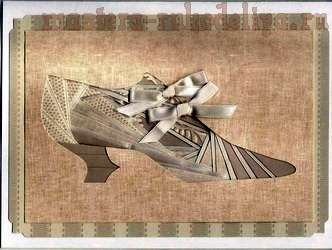 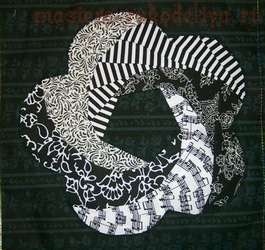 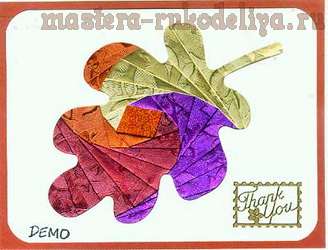 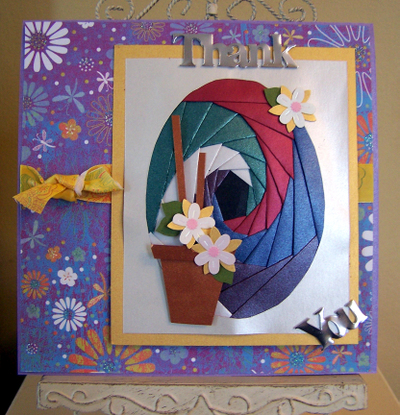 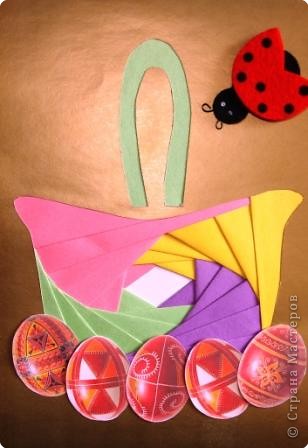 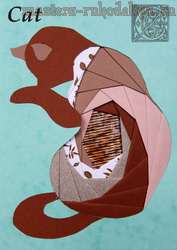 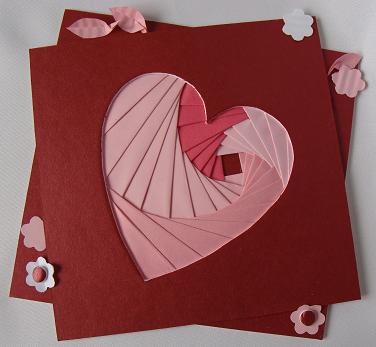 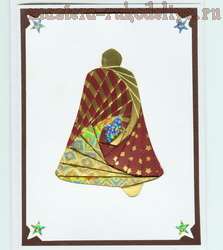 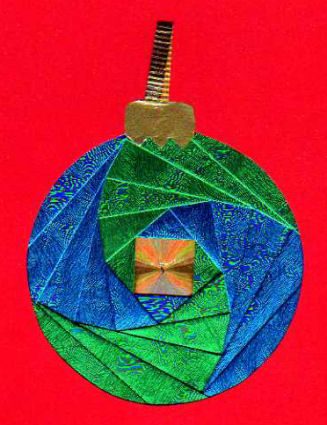 Нам понадобятся для работы:
Выбираем задуманный рисунок и по шаблону скопировав , вырезаем.
Закрепляем с лицевой стороны шаблон ( лучше скрепками)
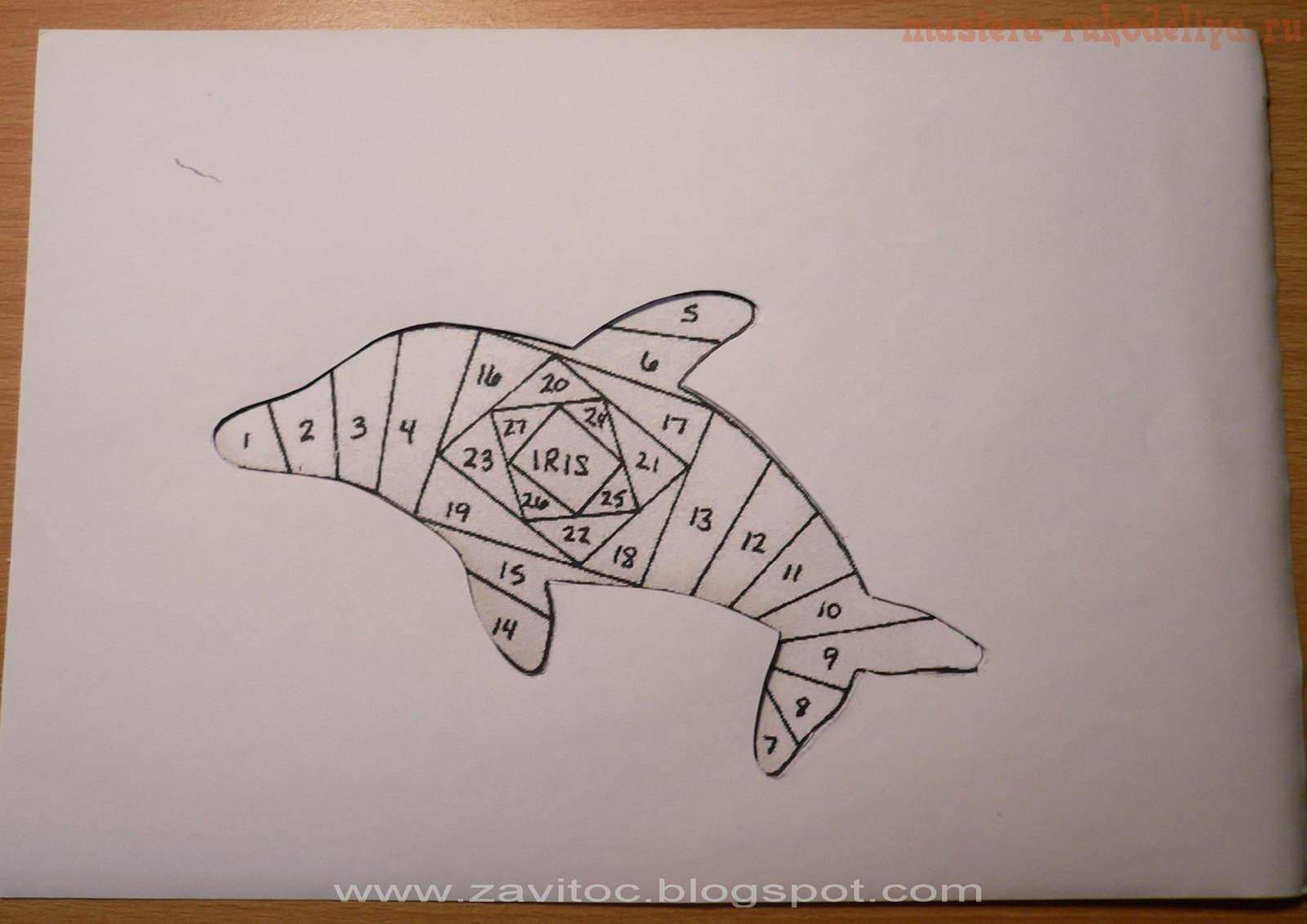 Получаем  на изнаночной стороне картинку с шаблоном для раскладки бумаги. Шаблон имеет цифры и линии. Линии означают границу для раскладки бумаги, а цифры- последовательность ее наклеивания. На шаблонах печатают перечень цифр с указанием цвета, например: цвет А и перечень цифр , цвет В и т.д. и т.п., цвет выбирается по вашему желанию.
Начало работы
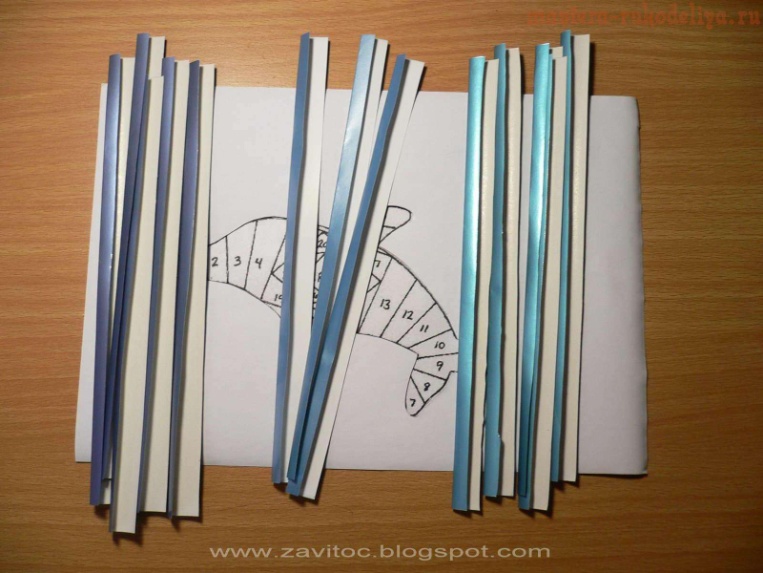 Определившись с цветами начинаем нарезать бумагу полосочками шириной 2 см, длинной 20 см ( ширина и длинна полосочек зависит от размеров шаблона, необходимо учесть и запас бумаги, т.к. полосочки будут накладываться друг на друга). Нарезанные полосочки сгибаем вдоль на 1/3 или на пополам.
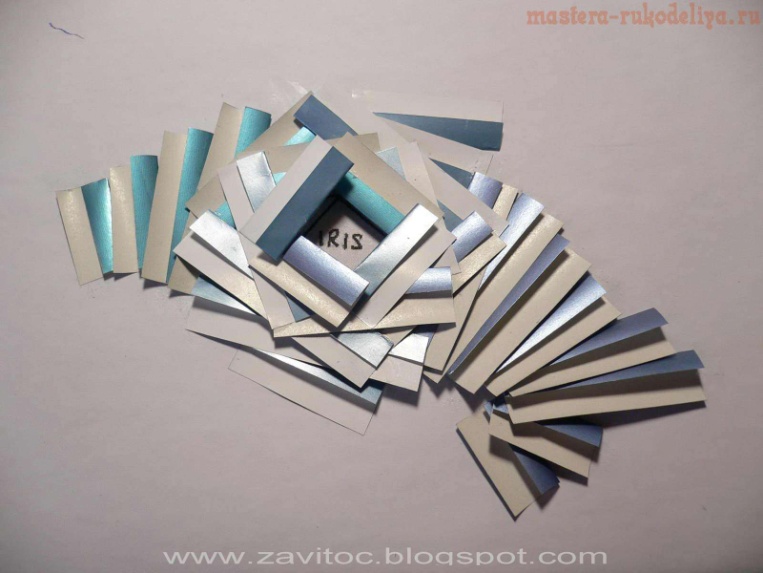 Начинаем нашу радужную раскладку. Прикладываем полосочку( линией сгиба к центру) друг на друга к цифре 1 ( раскладка всегда начинается с единицы и продолжается по возрастанию цифр) оставляем припуск по сторонам, отрезаем и наносим клей 
( клей наносится аккуратно, т.к. может выступить на лицевую сторону и испортить желаемый результат).
Переворачиваем, убираем шаблон и... КРАСОТА!
Теперь немного фантазии ,… готово!.
На заметку, может пригодиться?Нарезанные полосочки мы храним во в такой папочке.
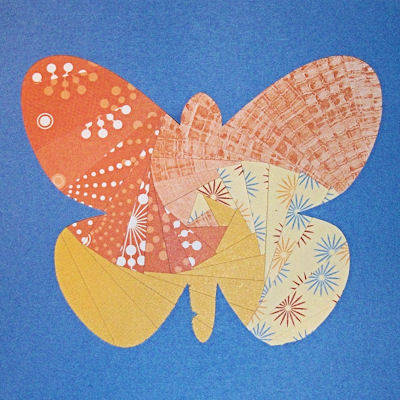 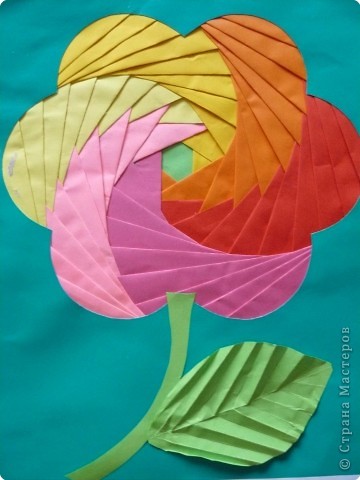 Ну, а теперь полюбуйтесь на красоту и творите дома !
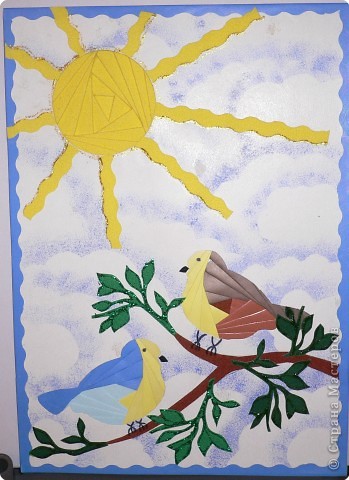 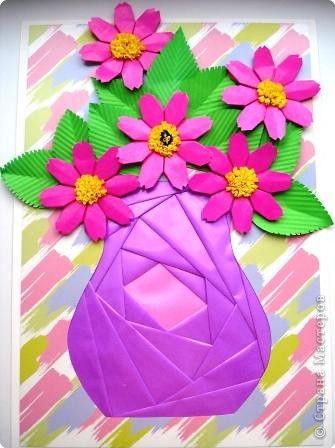 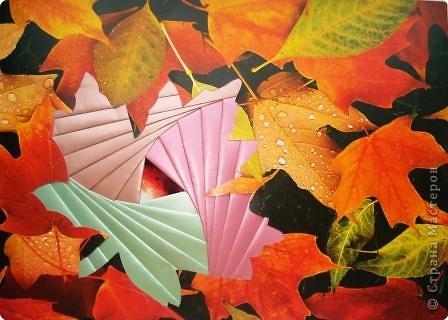 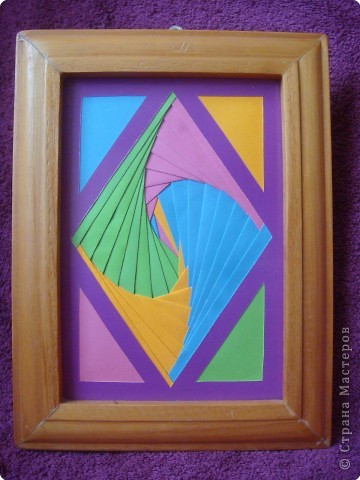 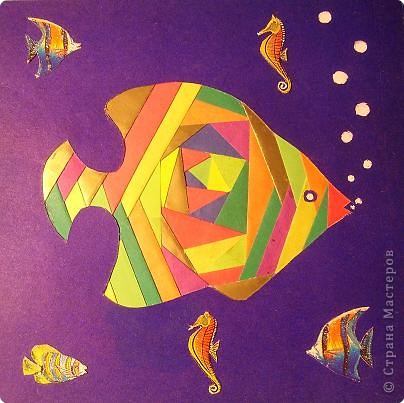 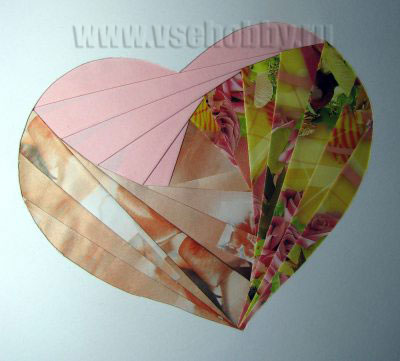 Наша работа: сердечко «валентинка»
Домашнее  задание.
Изготовить ёлочку:
Используя шаблон, порядок приклеивания полосок, не забудьте о своей фантазии !
Сделайте свою ёлочку единственной и неповторимой!
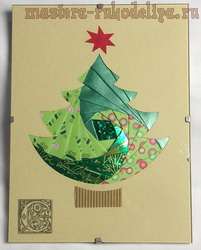 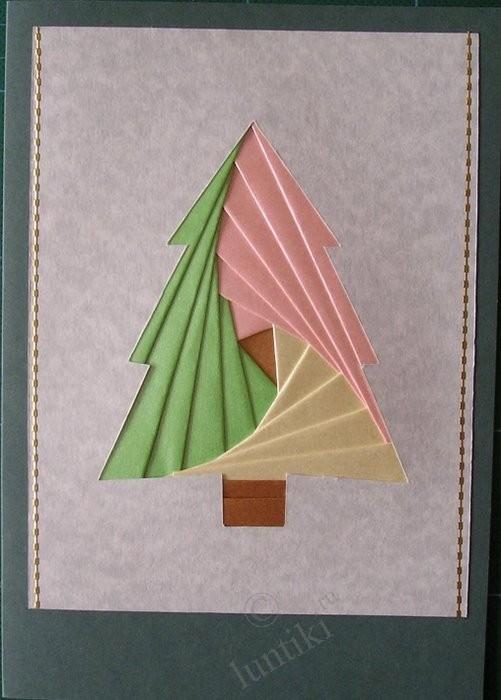 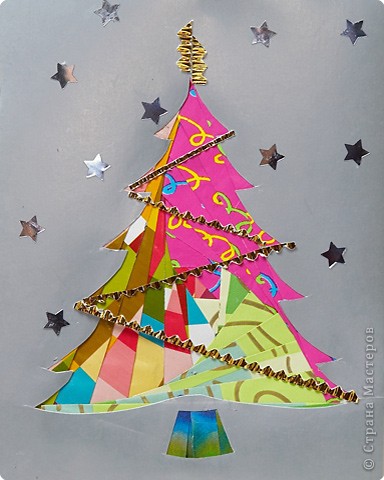 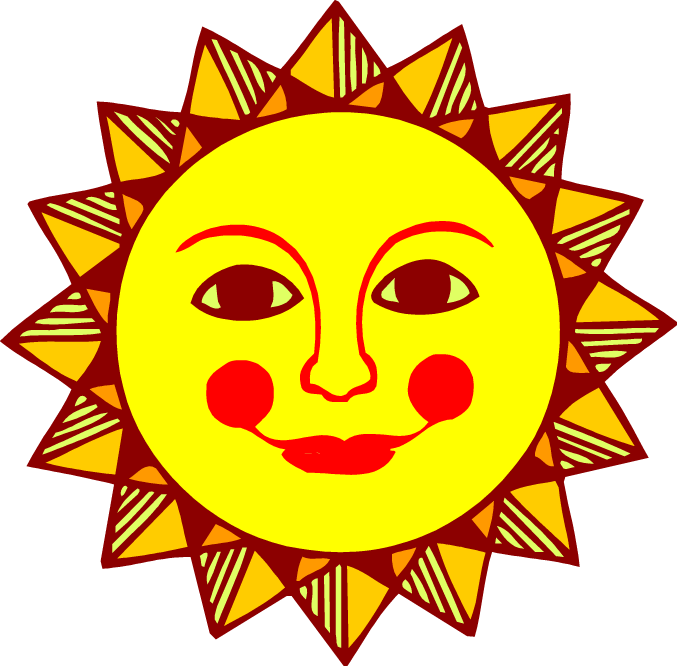 Молодцы!!!
Презентацию подготовила Старцева Т.П.
 учитель начальных классов.
 материал взят из интернета(фото)
 сайт: город мастеров
личный материал- детские работы